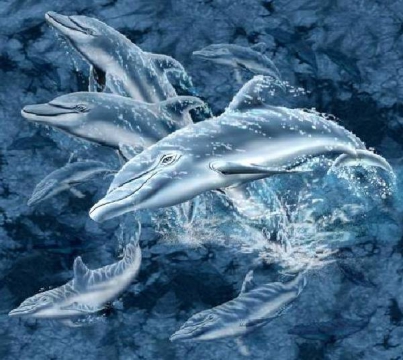 Гидросфера
Начать тест
Использован шаблон создания тестов в PowerPoint
Кривенко Татьяна Владимировна МОУ СОШ № 33 г. Волгоград 2013год
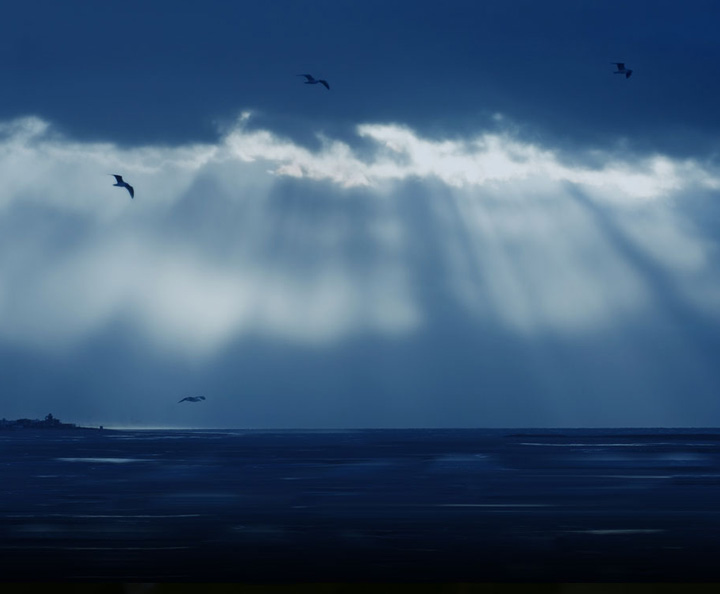 Верно: 13Ошибки: 4Отметка: 3
Верно: 10
Ошибки: 0
Отметка: 5
Время: 0 мин. 39 сек.
исправить
Изображения  скопированы в сети интернет.  Сайт  yandex.ru (картинки)
Главным источником атмосферной влаги является…
водяной пар
поверхность рек и озер
Мировой океан
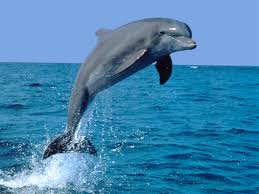 Атамановка   2013год
Воды Мирового океана имеют ... происхождение
биологическое
мантийное
космическое
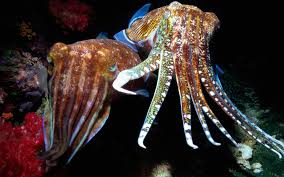 Атамановка  2013год
Зависимость температуры океанской воды от географической широты более всего заметна...
на глубине 500 м
у поверхности воды
у дна
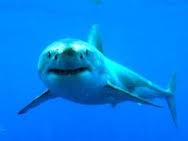 Атамановка   2013год
Наиболее высокая соленость океанских вод характерна для ... широт
тропических
экваториаль-
ных
умеренных
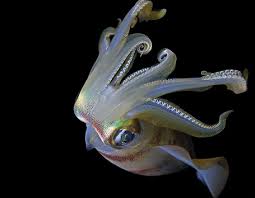 Атамановка   2013год
Если двигаться в направлении от экватора к полюсам, то температура придонных вод ...
повышается
не изменяется
понижается
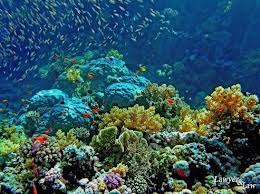 Атамановка   2013год
Температура Северо-Атлантического течения, по сравнению с холодным Канарским, ...
выше
ниже
такая же
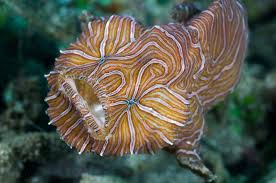 Атамановка   2013год
Основная причина возникновения  поверхностных течений в Мировом океане — ...
подводные землетрясения
различия в температуре воды
постоянные ветры
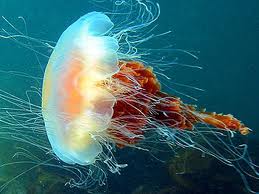 Атамановка   2013год
Наиболее заселенной частью Мирового океана является ...
ложе
материковый склон
шельф
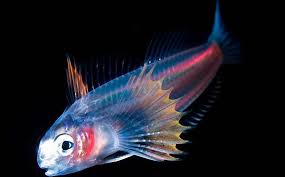 Кривенко Татьяна Владимировна МОУ СОШ № 33 г. Волгоград 2013год
Как называются ветры, которые дуют от 
тропиков к экватору?
пассаты
бриз
западные ветры
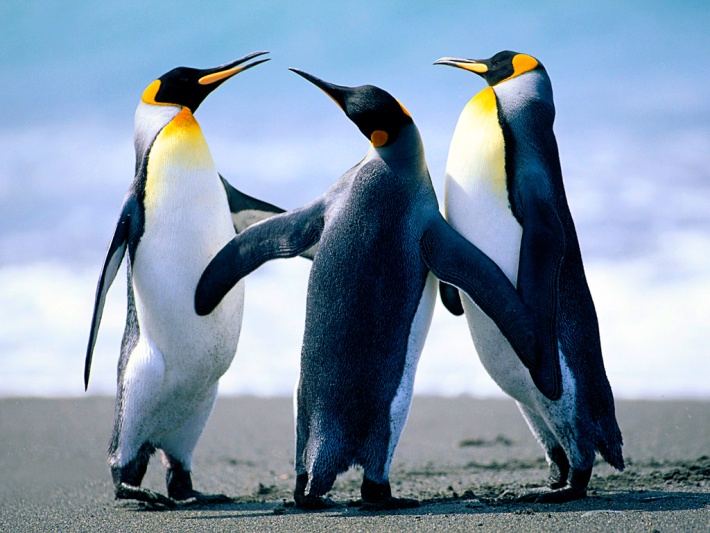 Атамановка  2013год
Солёность воды измеряется:
в милях
в промилле
в миллилитрах
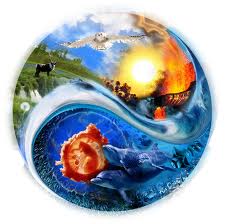 Атамановка  2013год